THE STEPS IN SOYBEAN SOMATIC EMBRYO 
tissue culture 
and 
TRANSFORMATION
Dr. David Hildebrand’s lab
University of Kentucky
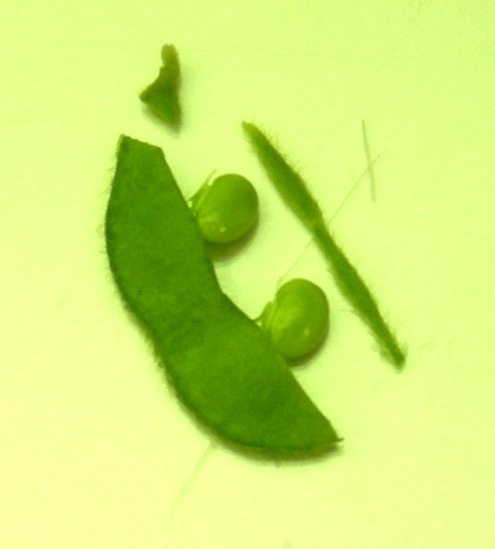 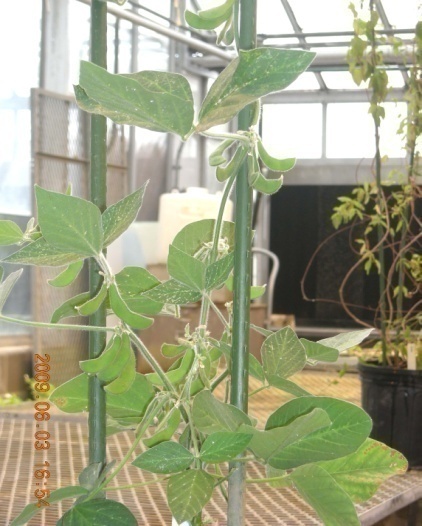 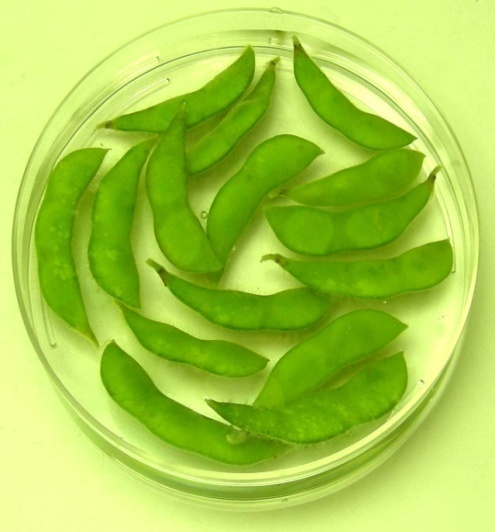 Surface sterilization of the
 immature soybean pods
Dissection of the immature pod 
for the immature seeds
High embryogenic capacity 
soybean cv. Jack.
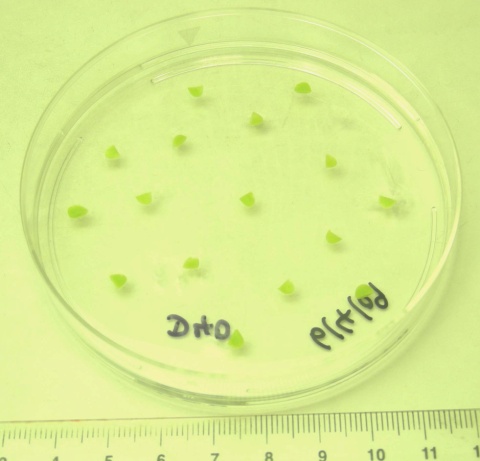 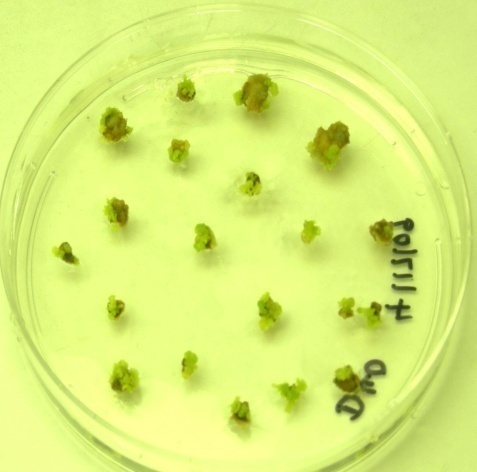 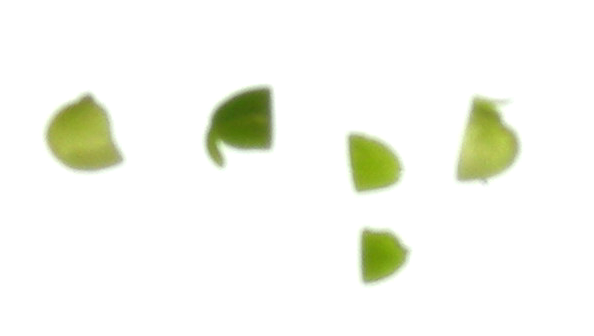 Dissection of the immature seed
and separation of the two 
cotyledons  from without the 
embryonic axis end
Place the cotyledons on  D40
(40 mg/L 2,4-D) medium with
the flat side up
Somatic embryo induction after 
30  days of the inoculation
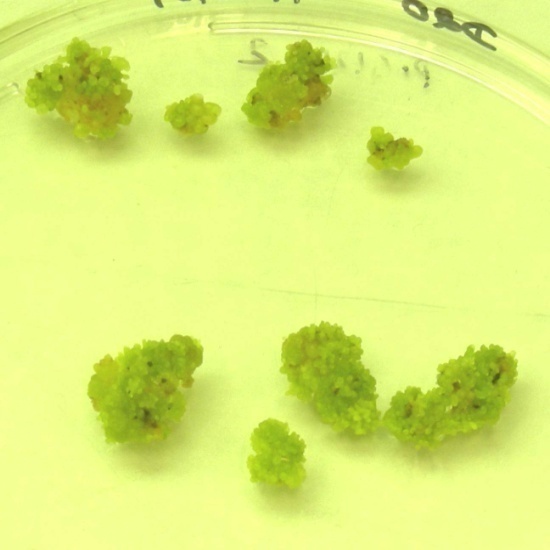 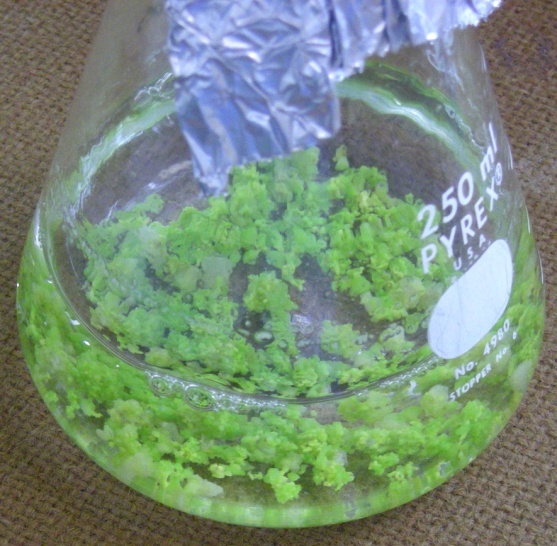 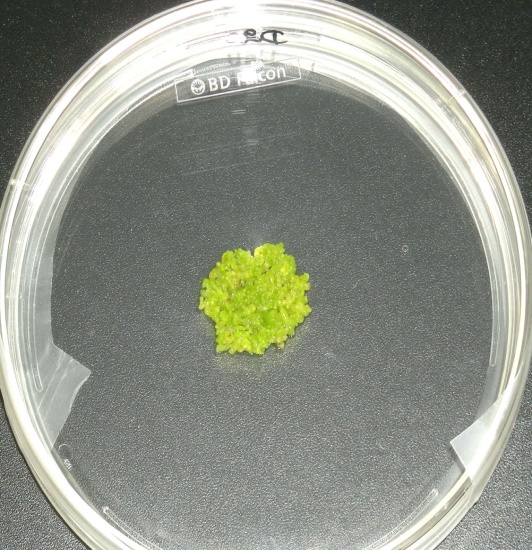 Induced embryos on D40 are 
proliferating on D20
 (20 mg/L 2,4-D) medium
Globular stage somatic embryos 
are transferred from D20 medium
 into FN liquid medium 
(10 mg/L 2, 4-D)
The small globular stage  somatic 
embryos  cultured in FN liquid 
Medium are placed on D20 
Medium  for bombardment
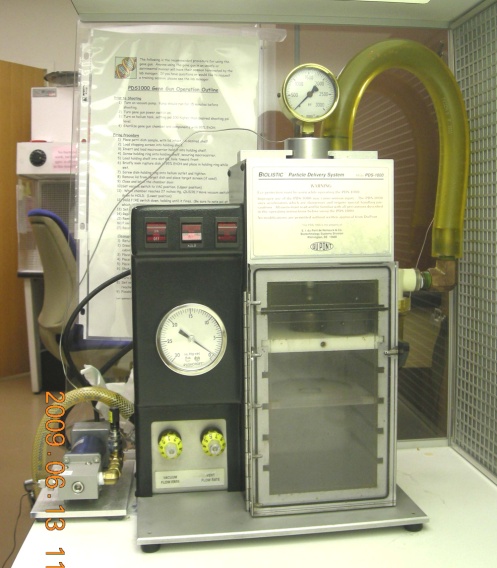 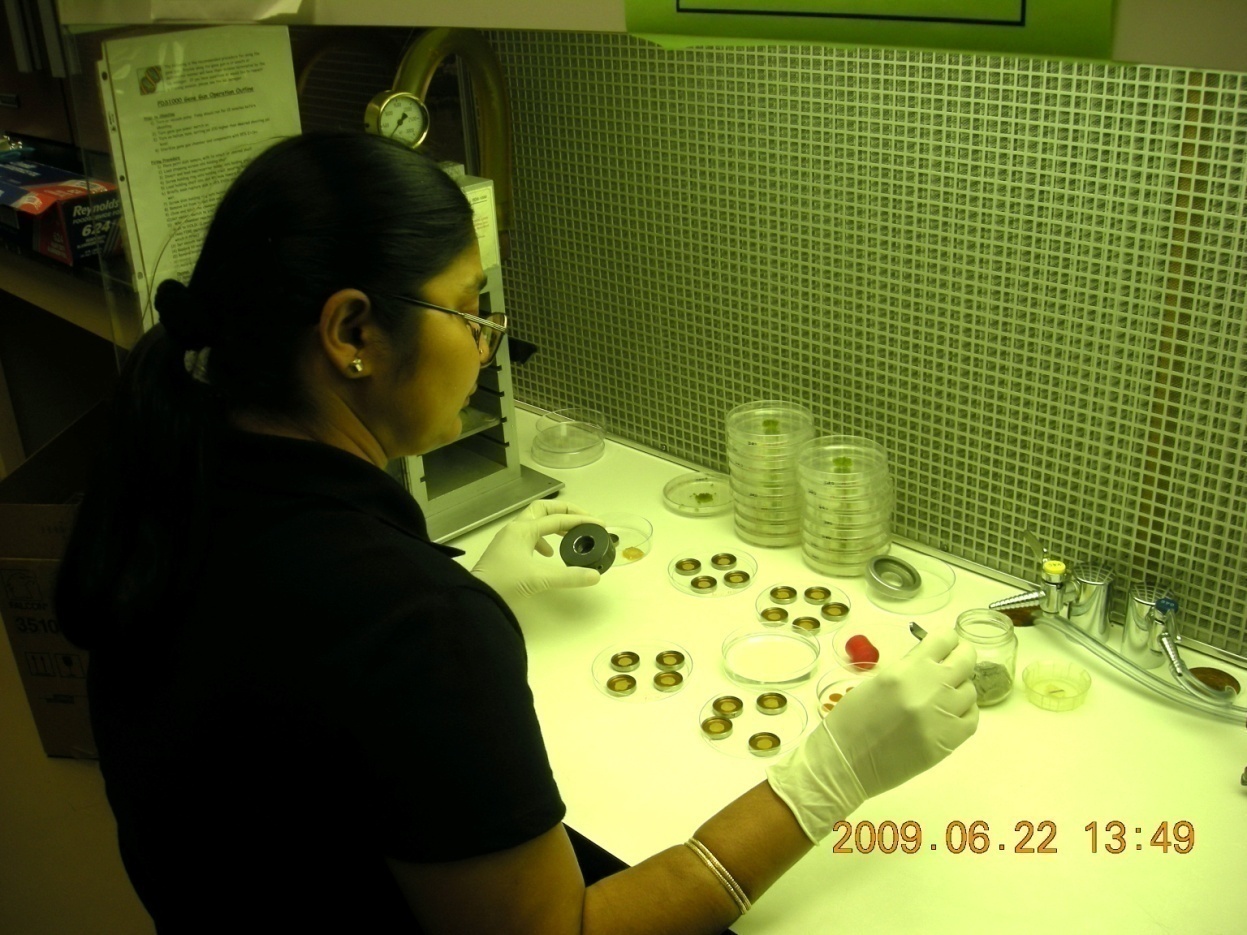 A researcher performing the bombardments
A DuPont Biolistic PDS 1000/HE
Instrument (Gene gun)
Helium chamber
Rupture disk
Macro carrier
DNA coated gold particle
Stopping screen
Focusing device
Target tissue
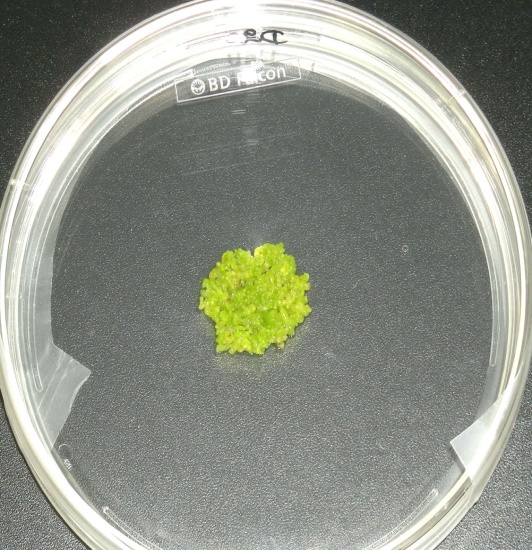 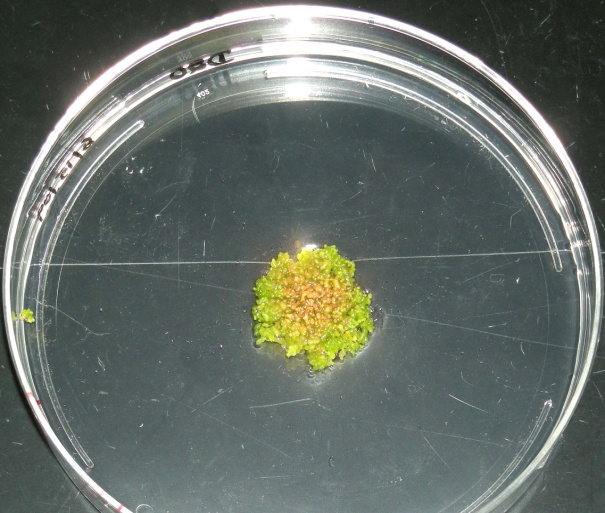 Soybean somatic embryo 
Cultures  after the bombardment
Soybean somatic embryo 
Cultures  before the bombardment
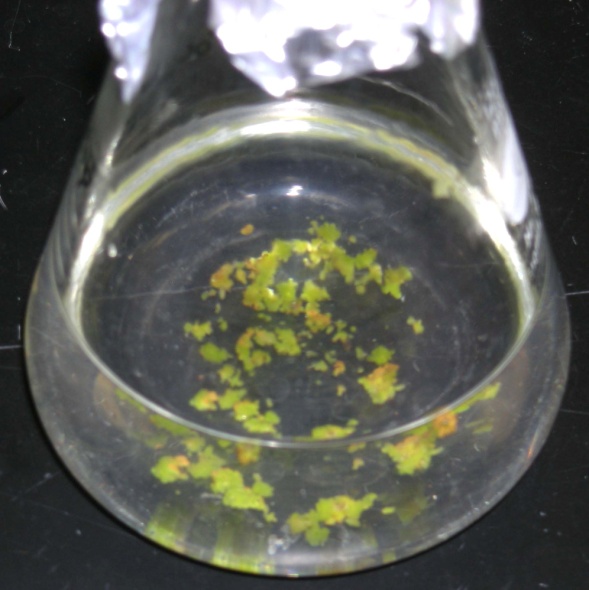 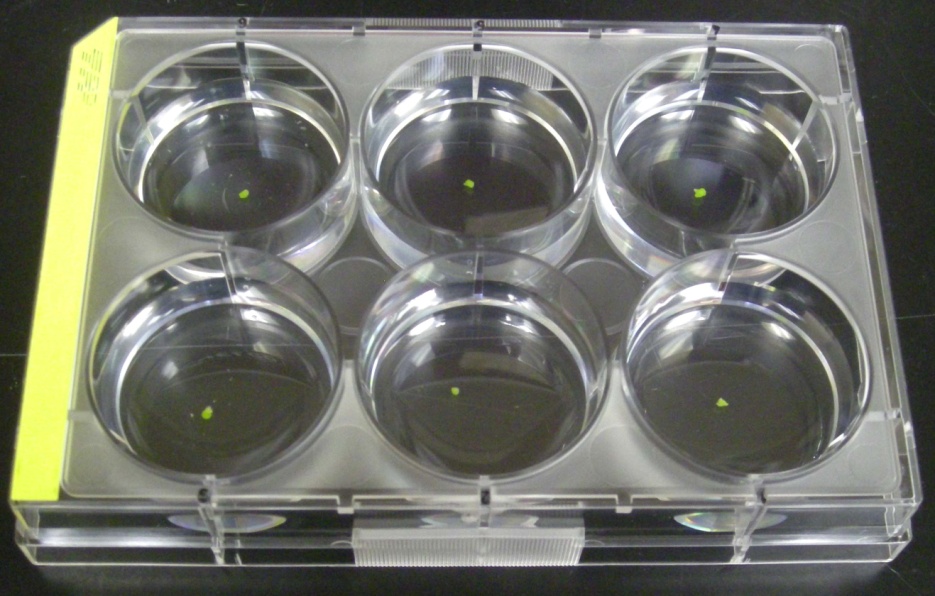 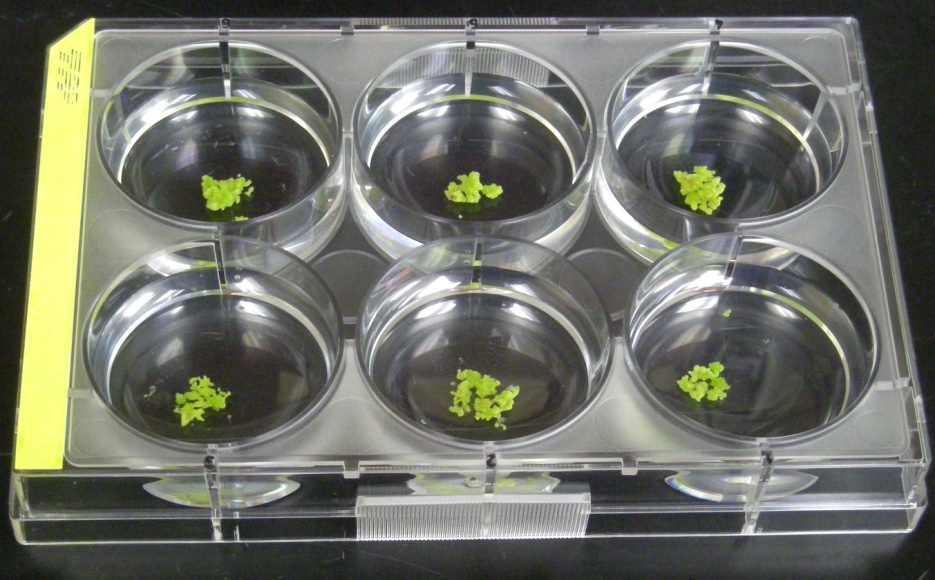 After 5 weeks , the individual 
green transformed embryo 
generated  the new clonally 
propagated transformed 
embryogenic  suspension cultures
Post bombardment cultures 
are in FN lite medium 
(5 mg/L 2,4-D)  containing
30 mg/L Hygromycin as a
Selectable marker
After post selection, the individual
 green  transformed embryo is
 inoculated in FN lite medium
In a multiwell plate
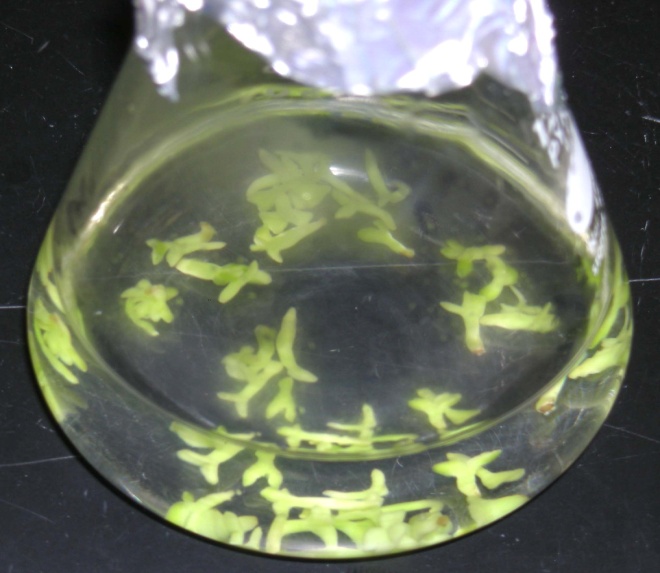 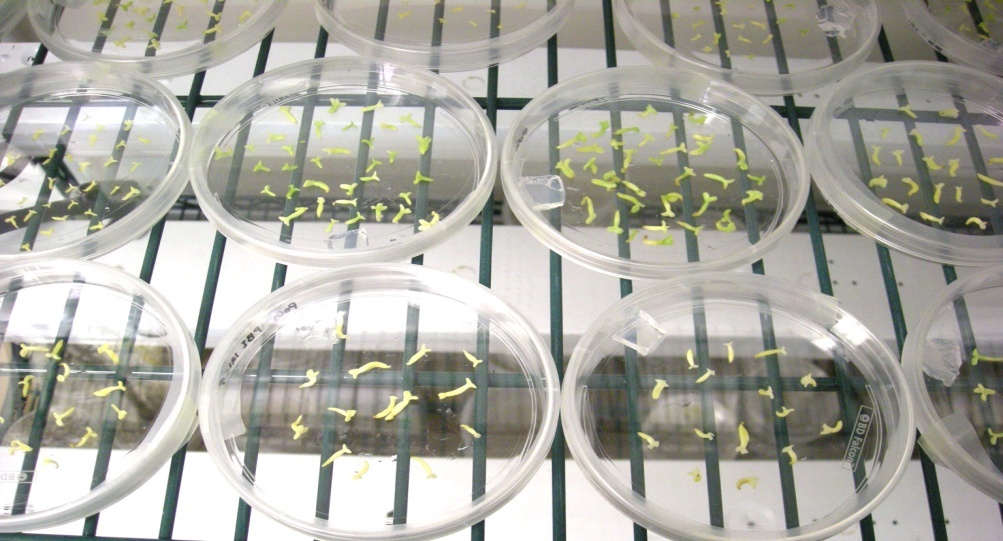 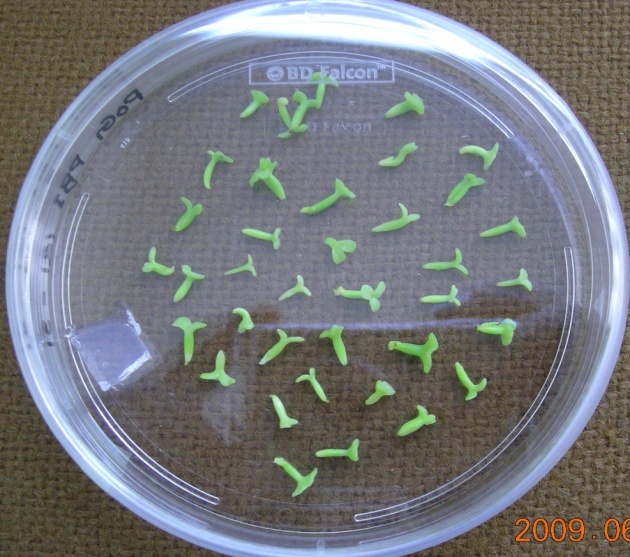 The globular stage embryos 
are matured in SHaM (Shoot 
Histodifferentiation and 
maturation) medium
Desiccating the matured
embryos
After 7 days, the embryos turned 
Into  cream color during
 desiccation process.
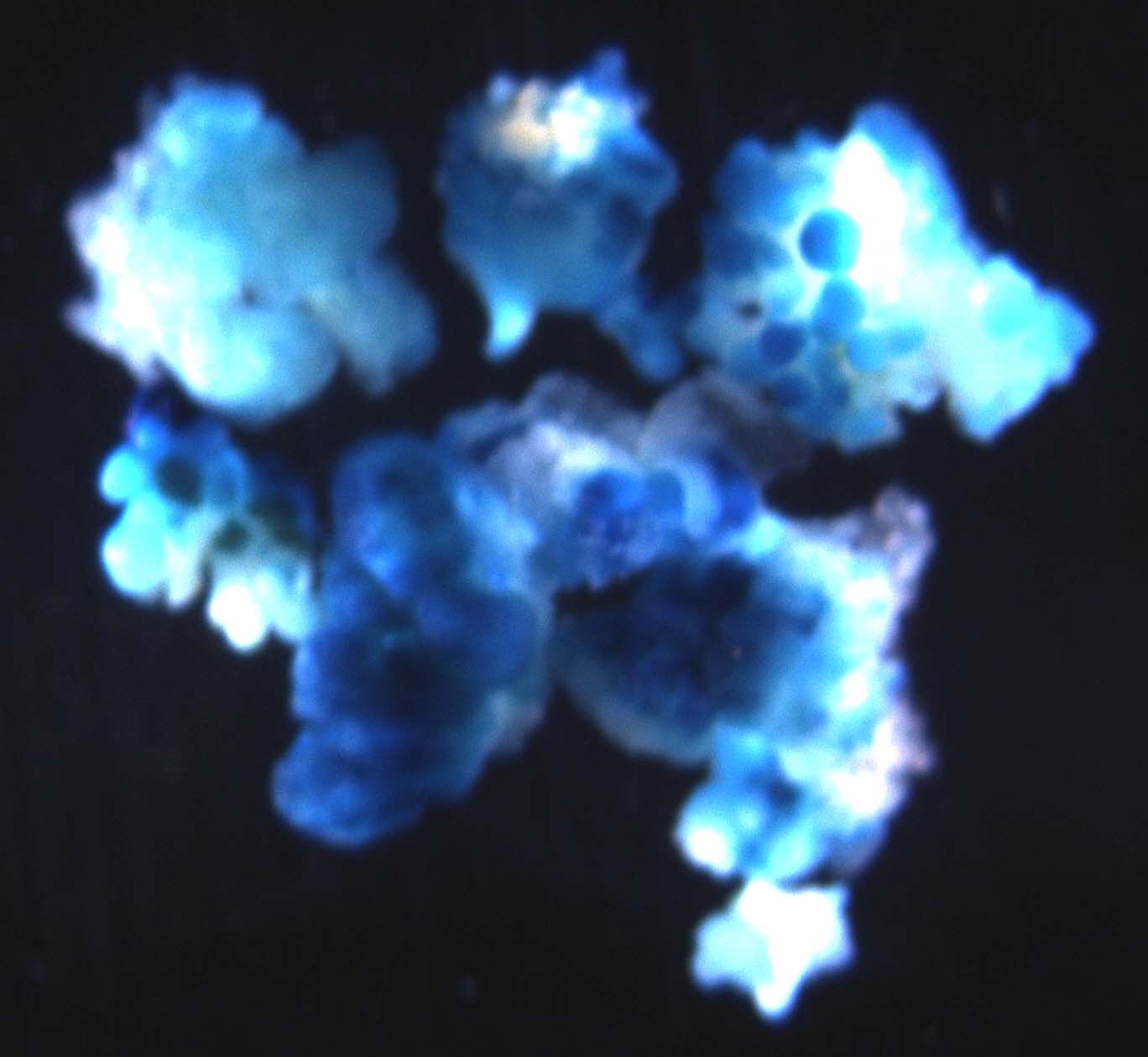 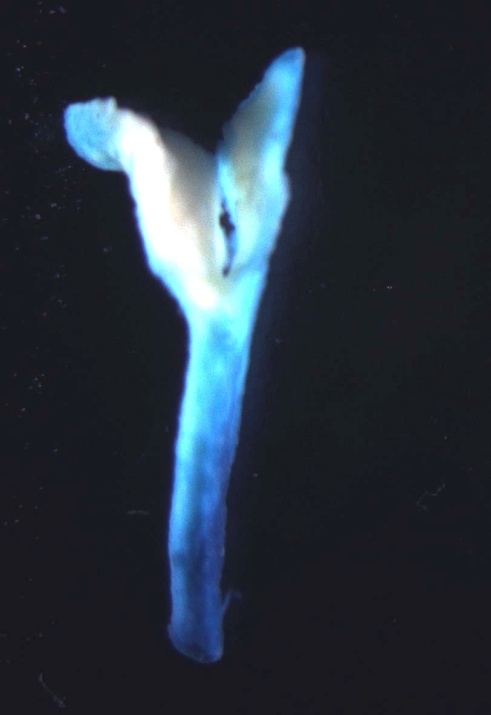 The transformed proliferated
 somatic embryos are GUS stained
The transformed matured 
embryo is GUS stained
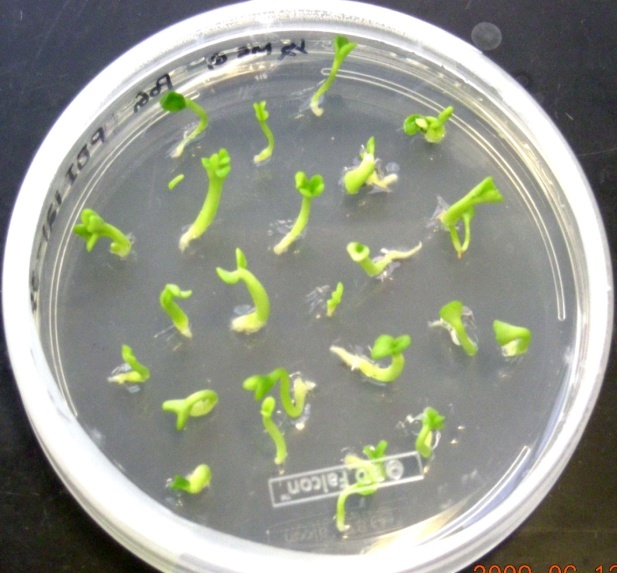 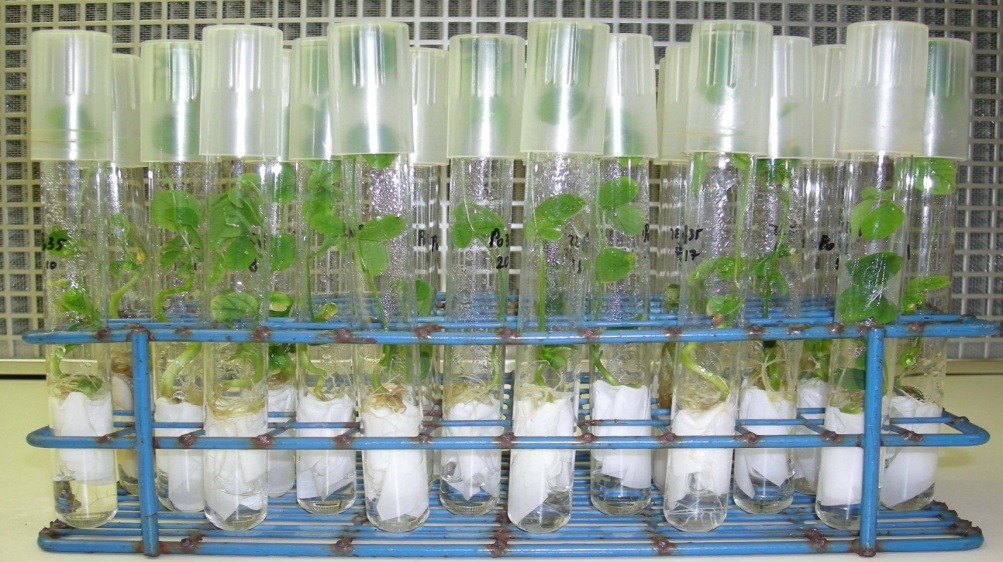 After the root formation, these were transferred
 onto filter paper bridge in half strength MS medium
for the faster shoot growth
The desiccated embryos are
on the germination medium
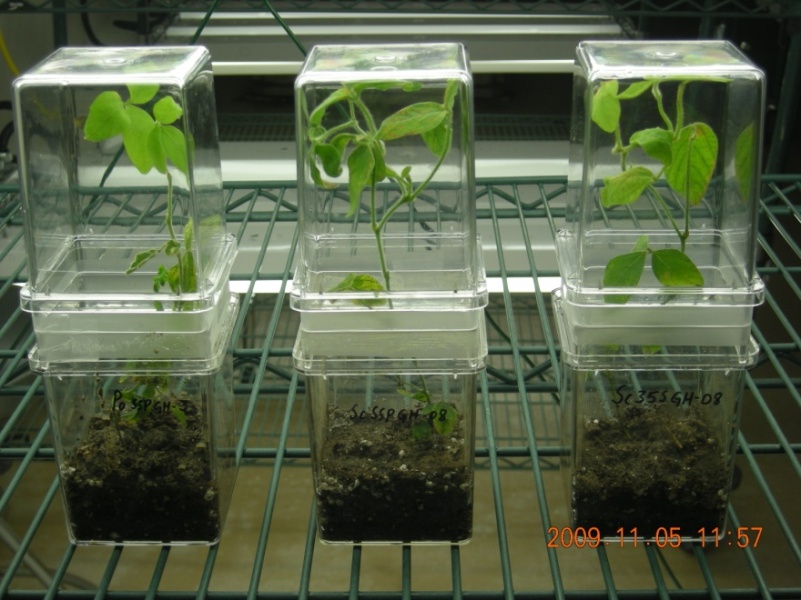 The plants are hardening in magenta boxes at 23:1  photo period to prevent the Premature induction of  flowering
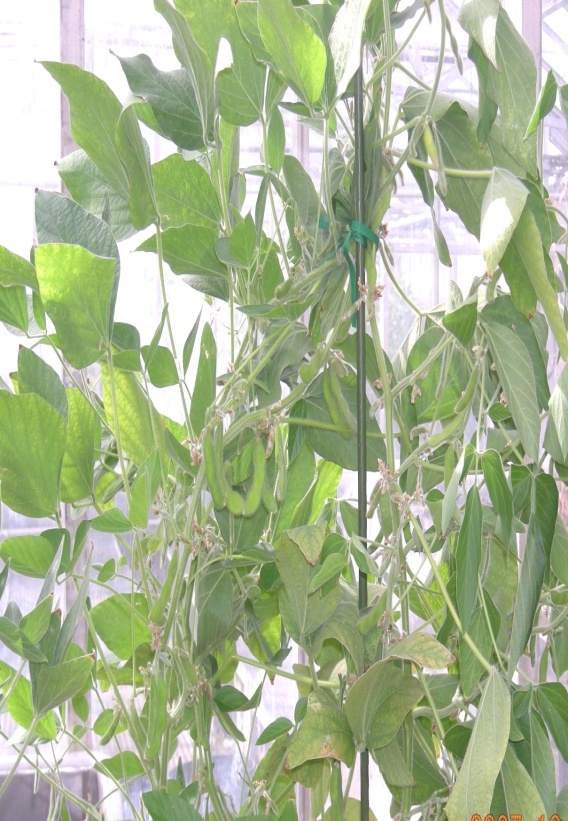 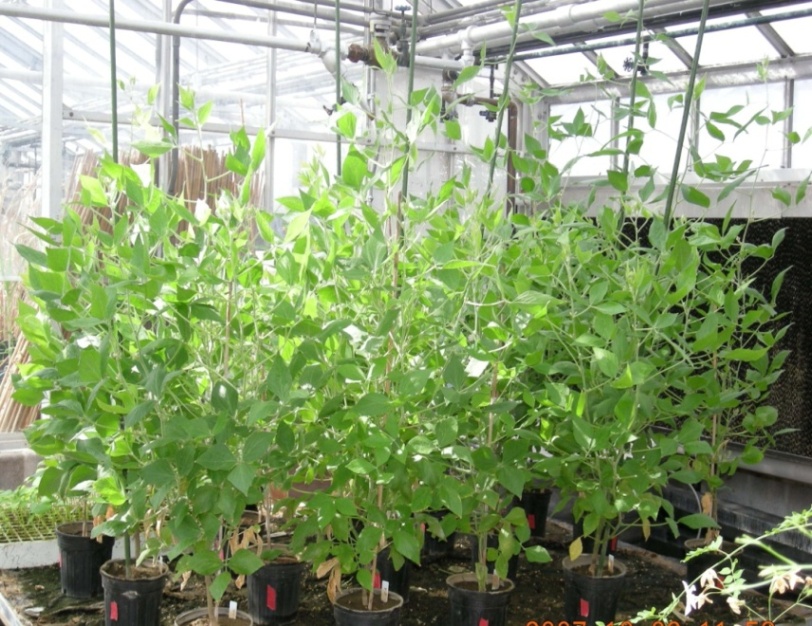 The plants are transferred to greenhouse from magenta boxes and at this point the plants are maintained at 16:8 photo period to permit flower and seed set